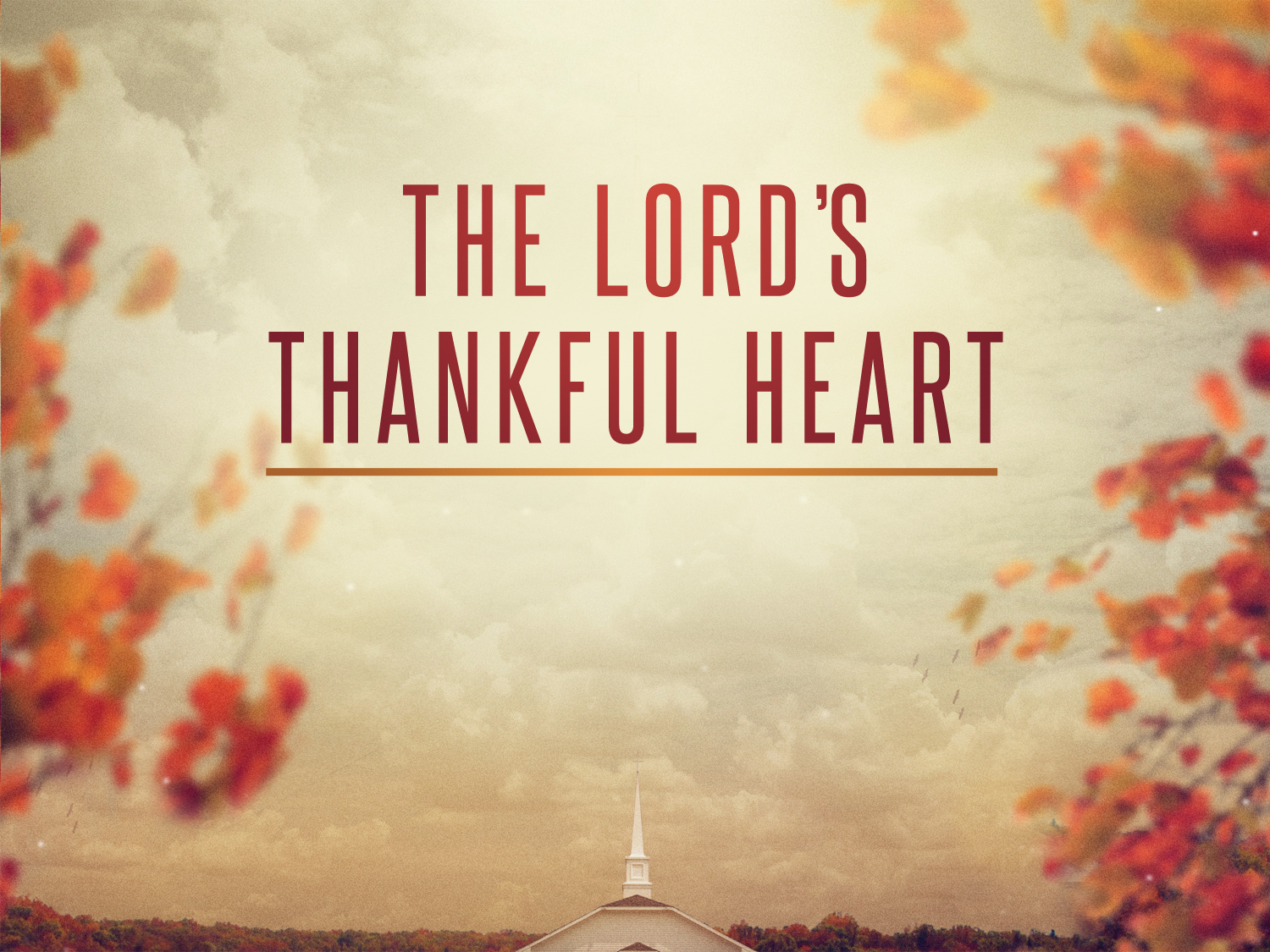 [Speaker Notes: It is getting easier and easier to express our thanks today. Just look around…  Thank You Notes can be bought by the dozen, or you can go all out with a Hallmark card that plays a song or a personal message when someone opens it.

Beyond cards, we can call people, txt them, or even tweet our gratitude.

*And if you want to show your thanks with a little gift – you don’t have to even pick something out – Every store under the sun has a giftcard display that is nearly impossible to miss.

>>> Yet, as easy as it is, NONE of these tools, NONE of these conveniences will make people any more “Thankful.”  All of these things will simply sit UN-USED, UN-OPENED, and SILENT…

…Unless there is Thankfulness in the HEART.  What we need is to look into a heart OVERFLOWING with Thanksgiving, so that our heart can be filled with the same spirit. So today we are looking at Jesus. I want to share with you 5 short passages, when CHRIST specifically gives thanks so that our hearts will be filled as well.]
Jesus Is Thankful…
Because God Provides Abundantly
Matthew 15:32-38
 The More We Remember That God Provides, The More Boldly We Will Follow Him.
Because God Redeems & Unites Us
Matthew 26:26-28
The More We Appreciate The Extent & Aim of God’s Love, The More Love We Will Show.
[Speaker Notes: PROVIDES:  **Feeding 4,000

Remember this wasn’t a miracle designed simply to feed the crowd – this was a miracle designed to increase their FAITH.  

Our faith also grows when we give thanks for all the amazing and abundant provisions God gives us daily – and in out times of great need.


Giving Thanks Increases Our Faith.
Giving Thanks Increases Our Love.


REDEEMS & UNITES : **Lord’s Supper

– That God loves us so much he will go to this extreme extent!]
Jesus Is Thankful…
Because God Reveals The Gospel To Those With Humble Hearts
Luke 10:1-2, 17-24
 The More We Are Grateful For God’s Plan, The More Engaged In It We Will Become. 
Because God Hears Our Prayers
John 11:41-44
    The More We Treasure Our Relationship With God, The More We Will Depend On Him.
[Speaker Notes: Humble Hearts ** Limited Commission
 – Thankful for his disciples faithfully carrying out the mission He gave them.  Thankful for their FAITH and their Salvation.  Thankful for all those who have been prepared to receive the gospel.

** Barclay rightly points out: Jesus is not condemning intellectual power – What He is condemning is intellectual pride. The puffed up – know it all attitude so many displayed in the days of Christ, and that Satan loves to tempt us into today as well.  IT IS JUST ABSURD when we approach God with pride.

That’s like trying to impress DaVinci with our crayon scribbles, or NASA with our paper airplanes!  God is JUST SO MUCH BIGGER than us!  We can’t impress God with out education, or accomplishments – but HE HAS AN IMPRESSIVE OFFER FOR US:  ETERNAL LIFE.

He is calling us to salvation by His awesome grace.  Jesus has died on the cross, enduring the punishment for our sins – so that we can be saved through faith.  And not only us – but so that we can take HIS MESSAGE far and wide around the WORLD to all people of all nations – that God can save them too! We should be SO grateful for God’s masterful plan, and our part in it!

*Jesus loves humble hearts who receive the saving message of the gospel.

PRAYER: ** Raising Lazarus…]
Jesus Is Thankful…
For Thankful People.
Luke 17:15-19
 The More We Give Thanks, The More Like Him We Become.
[Speaker Notes: We’ve seen these 4 occasions where Jesus gave thanks…because Jesus is an excellent role model of a Thankful Heart.

> Especially this week – don’t just BE Grateful – EXPRESS your gratitude.  Give Thanks to God in prayer, Share words of Thanks with others for their kindness, and friendship.  Let your thankfulness enhance your example to the lost in the world. That we have MUCH to be thankful for!!

This week, as you enjoy the holiday, give – TRUE, SINCERE, HUMBLE thanks to God for all that…

He Provides.
He Loves.
He Reveals.
He Listens.

We have an awesome Father above and Jesus cherished the Father’s care in His life.  If we will give thanks in these areas, our heart will be more like the Heart of Jesus – and it will show up in our gratitude in MANY other areas as well.]
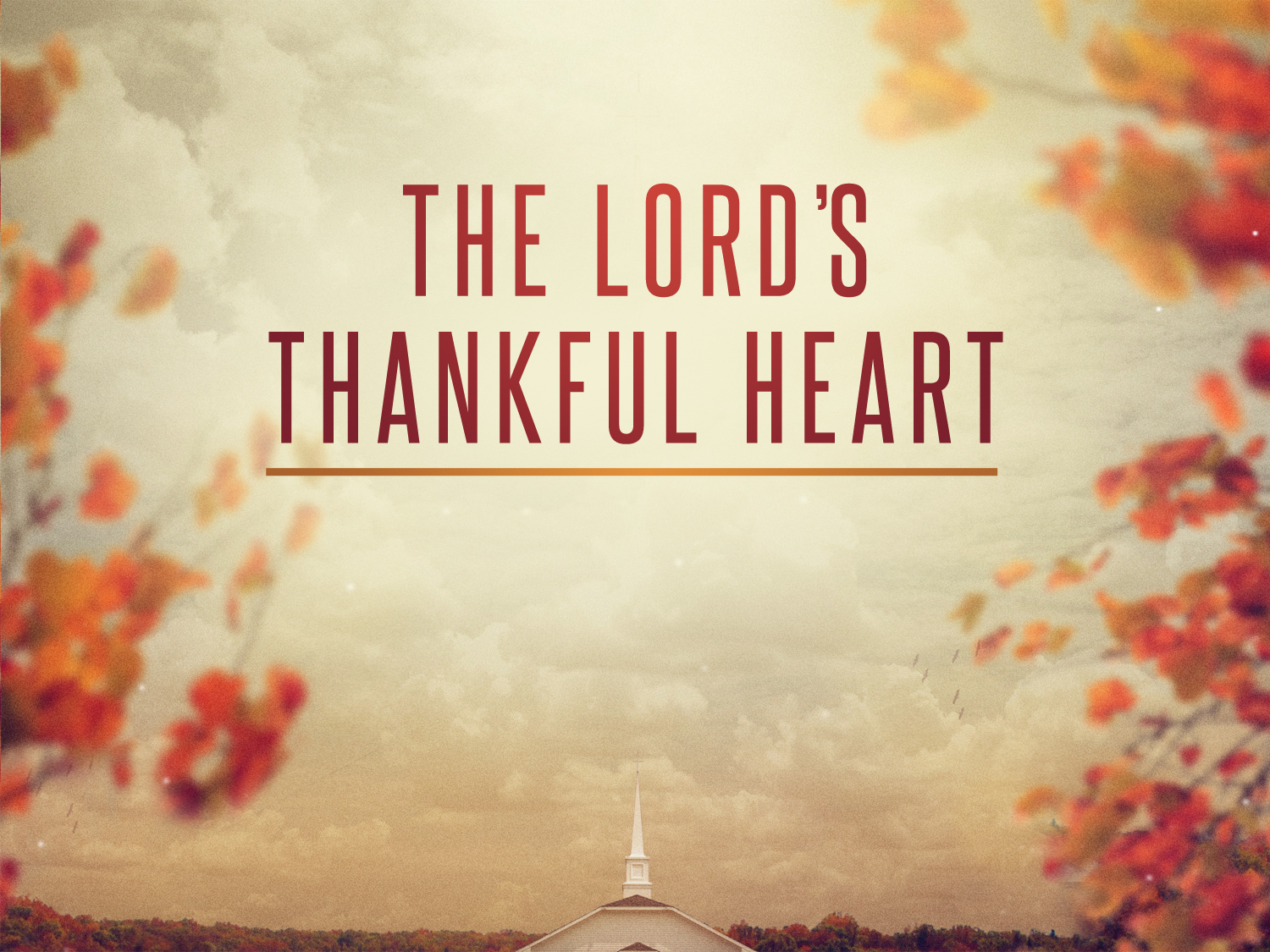 [Speaker Notes: Jesus is so happy when people appreciate what He has done.  When they recognize His love, and come to Him and humble themselves at His feet with gratitude.

Today – You can respond to ALL that GOD HAS DONE FOR YOU – by choosing to follow Jesus.  I urge you, don’t continue in sin. Turn to our Savior. He gave His blood on the cross so that we can have eternal life.  

How can we be anything other than extremely grateful that He would pay the price for our sins!?  If you know Jesus is the Son of God, and you desire for Him to wash your sins away in the baptism – then come right now – as we stand and sing.]